To recognise equivalent fractions 2
Worksheet
Maths
Miss Brinkworth
‹#›
Part 1
Match each fraction with its equivalent
Can you draw other examples of equivalent fractions?
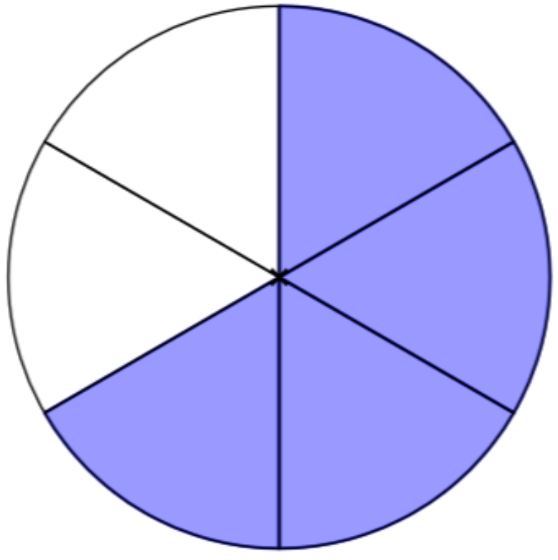 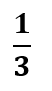 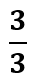 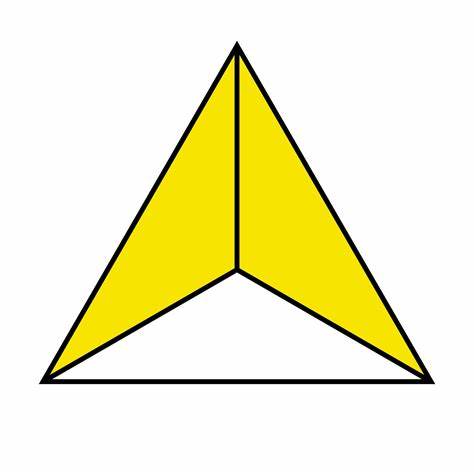 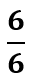 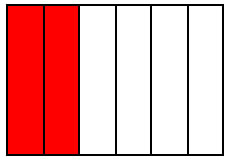 [Speaker Notes: Go through 1 together before children do independent task
I know that 1/1  =  a whole and so does 4/4 so these match and are equivalent]
Part 2
Find 2 equivalent fractions below and think of different ways of representing them with pictures or objects.
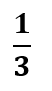 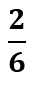 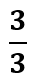 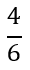 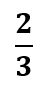 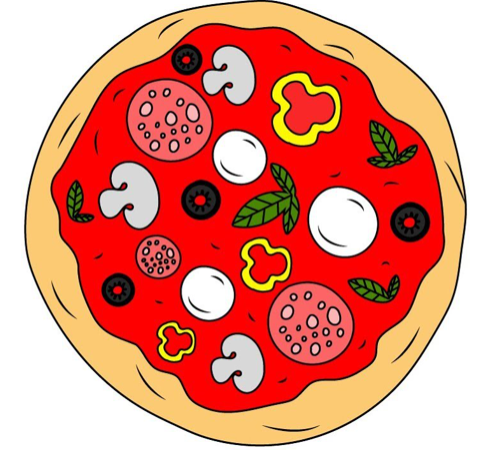 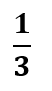 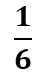 B)  Would you rather have          or             of a pizza? Why?

   

C) Complete the boxes to show equivalent fractions
                             
                                     =                                      =
Use your fraction walls or diagrams to help you!
2
3
4
6
6
3